Figure 2. Age distribution of breast and cervix cancer patients treated in Department of Radiotherapy and Oncology ...
Ann Oncol, Volume 18, Issue 7, July 2007, Pages 1172–1176, https://doi.org/10.1093/annonc/mdm105
The content of this slide may be subject to copyright: please see the slide notes for details.
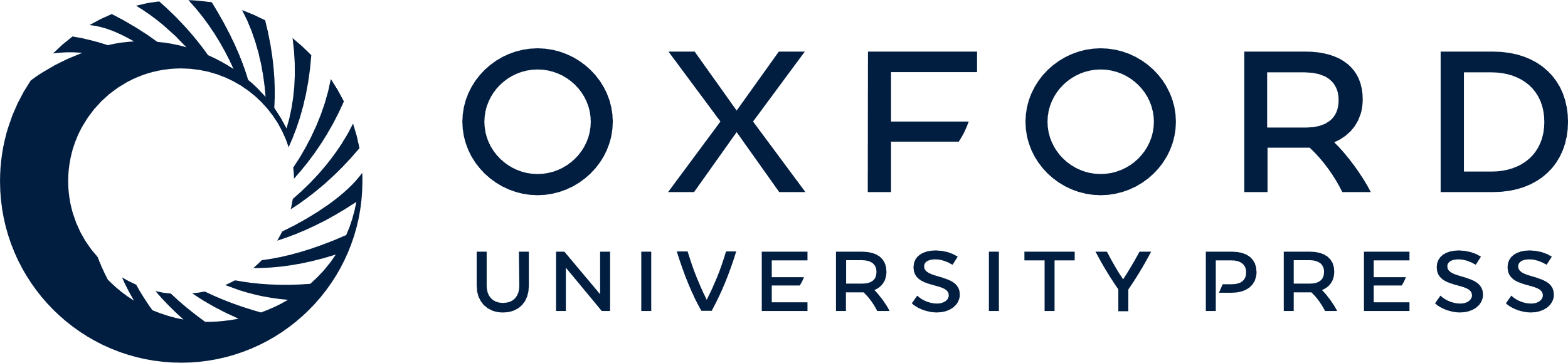 [Speaker Notes: Figure 2. Age distribution of breast and cervix cancer patients treated in Department of Radiotherapy and Oncology (DRO), Sarawak General Hospital (SGH) (1994–1998).


Unless provided in the caption above, the following copyright applies to the content of this slide: © 2007 European Society for Medical Oncology]